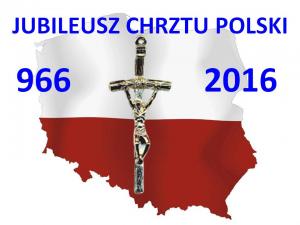 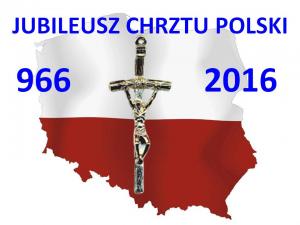 Modelowanie ręczneWAŁECZKOWANIE – kl. VI u.u.
To jedna z najstarszych metod lepienia naczyń.
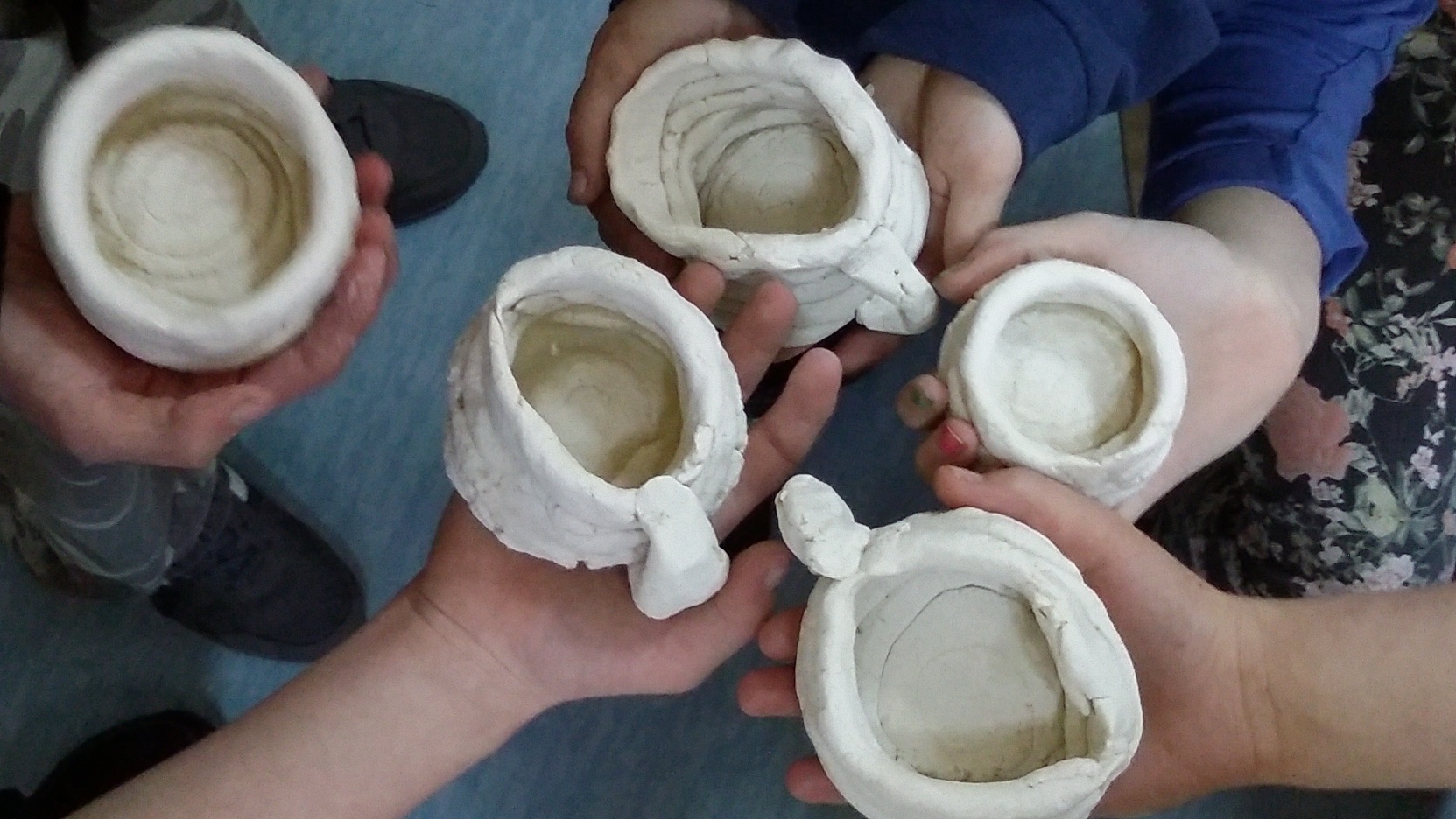 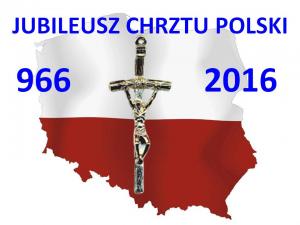 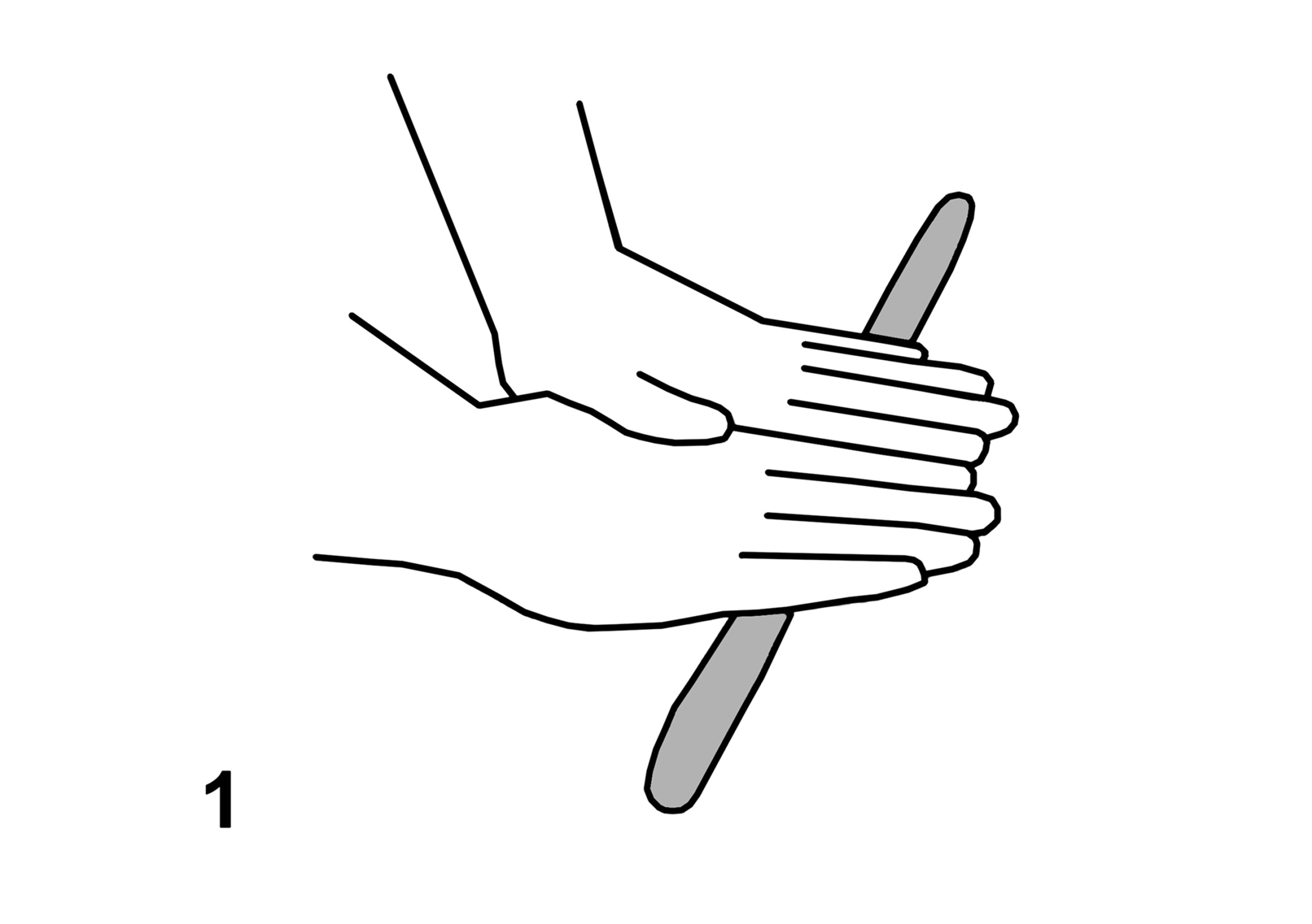 Robimy wałek z gliny.
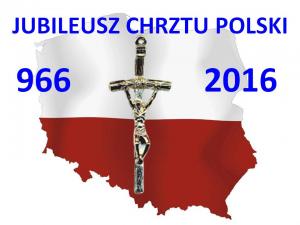 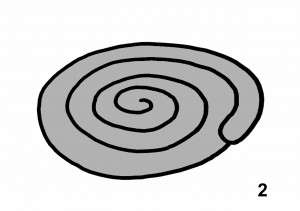 Wałek zwijamy na zasadzie ślimaka. To będzie dno naszego naczynia
.
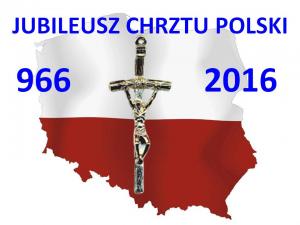 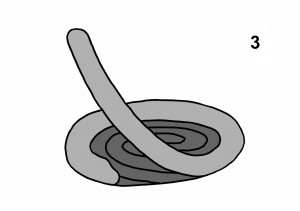 Przegniatamy pierwszy zwój do podstawy
Przegniatamy pierwszy zwój do podstawy
.
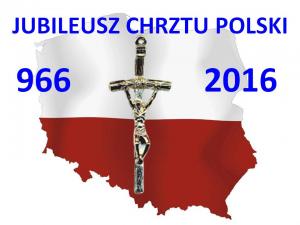 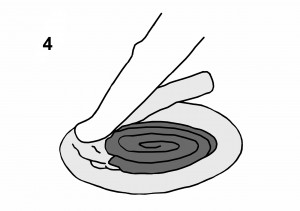 Układamy kolejne warstwy.
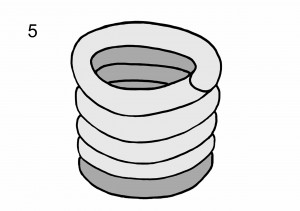 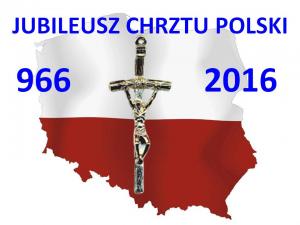 Podstawowy kształt już mamy.
 
Możemy zostawić widoczne zwoje, ale możemy je zatrzeć.
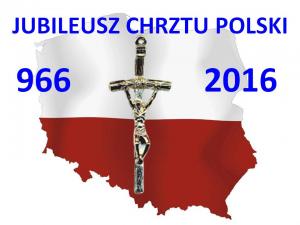 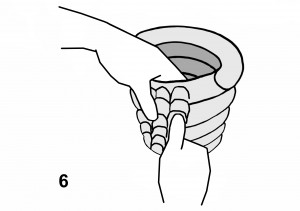 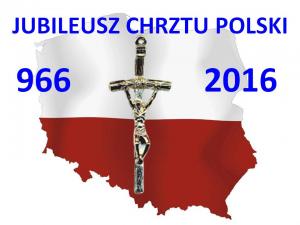 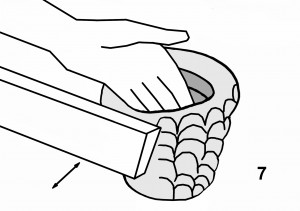 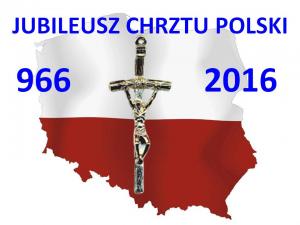 Nasze dzbanki – gotowe!
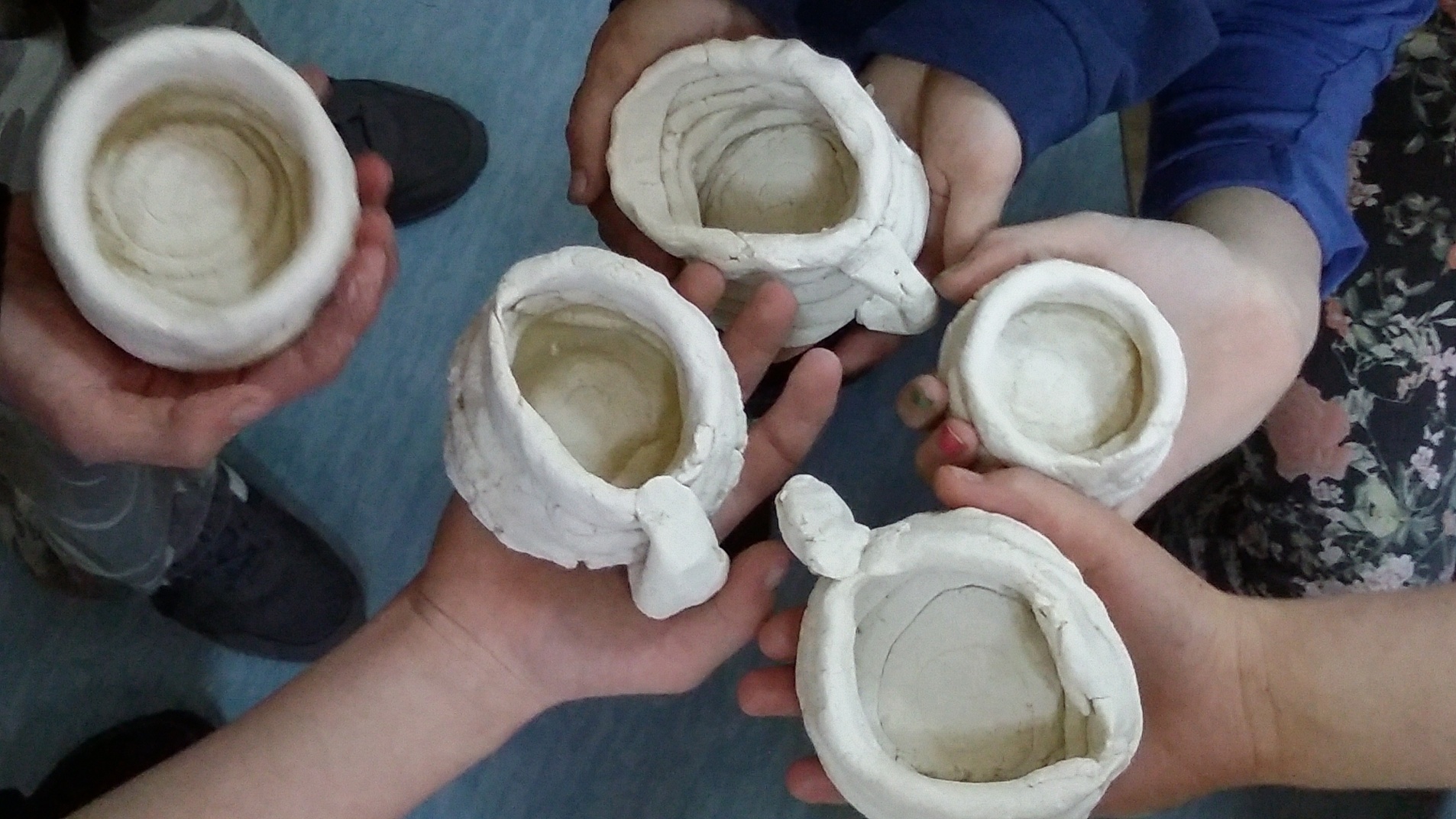